Moving Math and Statistics courses to OER/ZTC
Larry Green, Lake Tahoe Community College
Things to Discuss
Textbooks
MyOpenMath
Other Resources
Calculus
Statistics
DiffEQ and Lin Alg
Other Courses
Collaboration
Challenges
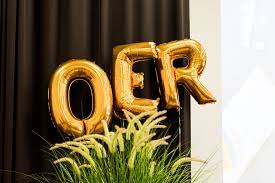 Where to Find OER Math Books
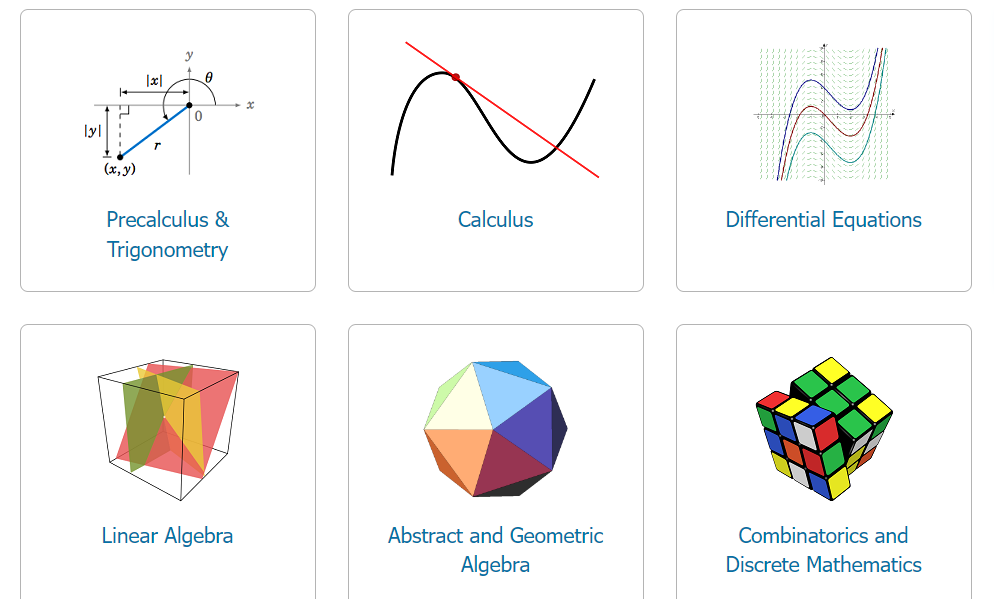 OERI Page
OpenStax
LibreTexts Math and Statistics
MERLOT
CCCOER Listserve
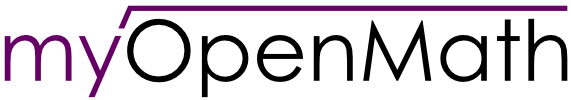 Over 1,378,815 Questions Available
Connected to Most OER Math Textbooks and Courses
LTIs Directly Into Canvas
Support Course and Help Forum
Questions Can Be Randomized and Computer Graded
Other Resources
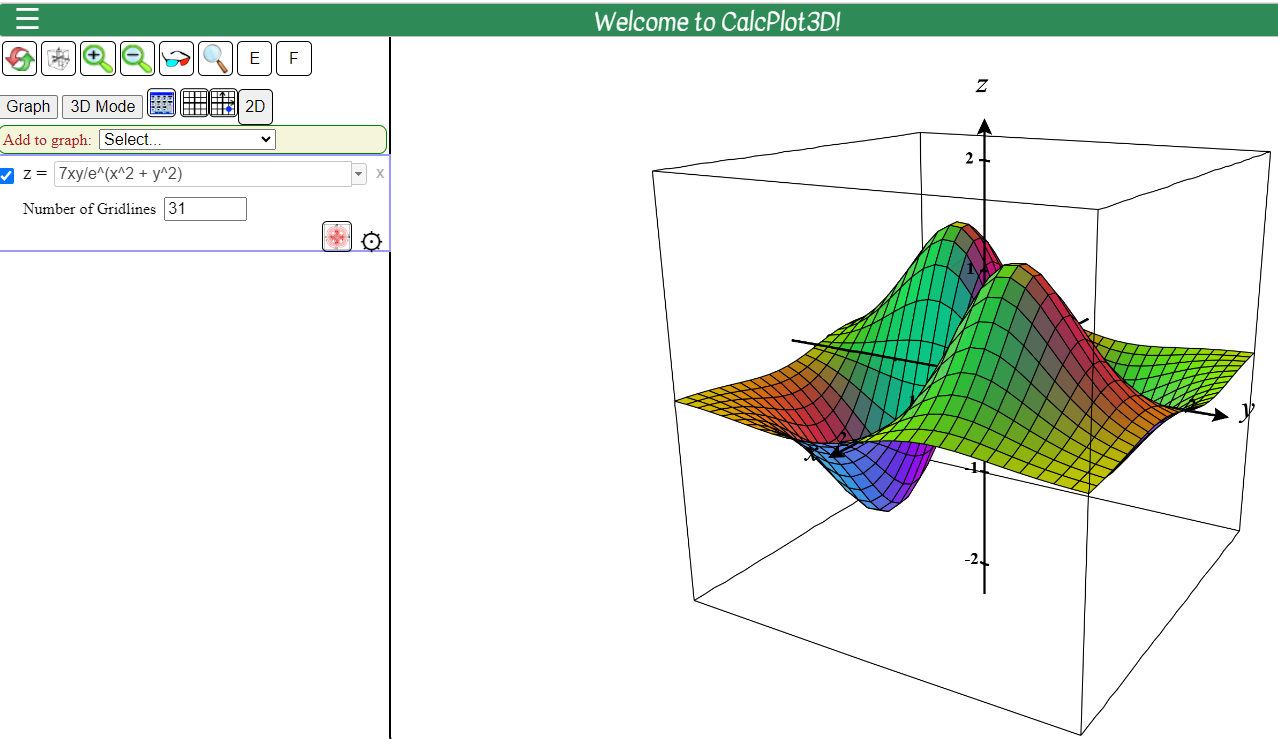 Desmos
CalcPlot3D
Symbolab
Geobebra
My Statistics Calculator
MERLOT
MathGPT
Calculus
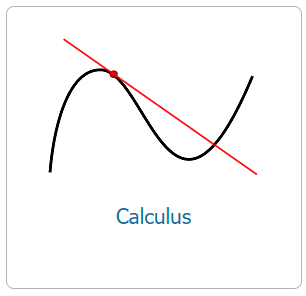 Quarters, Semesters, Early Trans, Late Trans
Most Use OpenStax
We Use my LibreTexts Version from OpenStax
Videos from MathIsPower4U or My Videos
Plenty of MOM Assignments
Convincing Faculty to Change is the Biggest Challenge
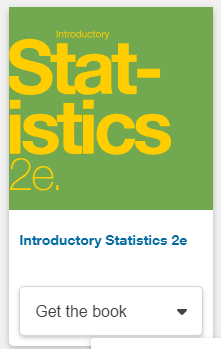 Statistics
Most Use OpenStax
New OpenStax Edition (2e) Available
Plenty of Videos (Including Mine)
MOM Course Available
You Can Still Use the TI Calculator, but Free Online Calculators Can Be Used.  
Get a Class Set of Cheap Laptop Computers for Exams and Quizzes
Differential Equation and Linear Algebra
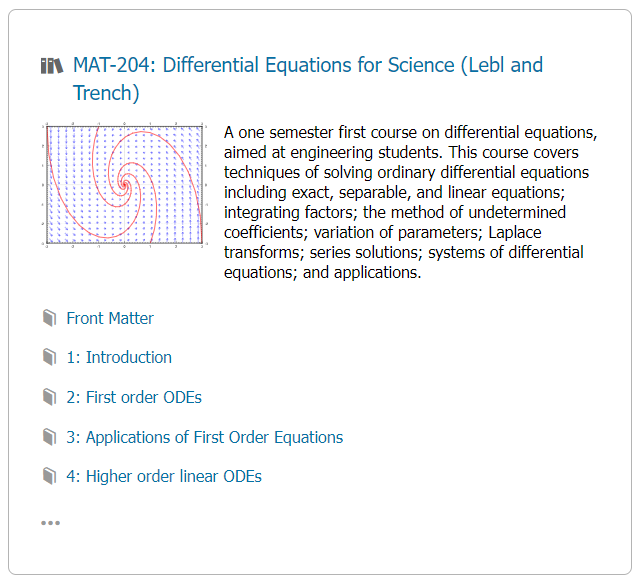 Differential Equations
Lebl
Trench
Others

Linear Algebra
Kuttler
Others
OERI Grant MyOpenMath Course
Computer Graded
Hand Graded
Other Courses
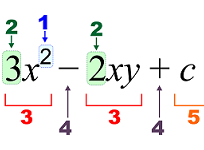 Business Calculus
Math for Elementary Education Teaching
Math for Liberal Arts
Discrete Math
Option D:  Innovative Pre Calculus
Support Courses
Others?
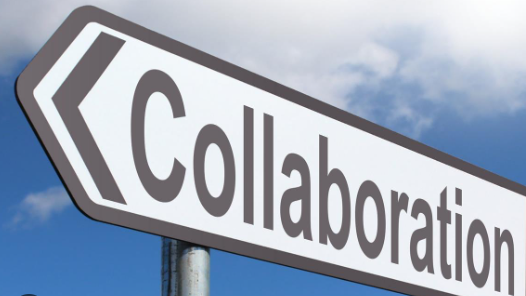 Work with Your College’s Math Faculty
Collaborate with Other College’s Math Departments
ZTC Math Degree Collaboration
To Create New Materials, Form a Team and Split Up the Work
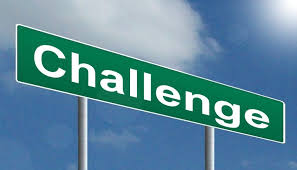 Convincing Faculty to Change
Give them $$$$
ZTC on Schedule so Students Only Take ZTC
What You Teach May not Exactly be Easily Found as ZTC
Funding for Authoring
Ask Other Colleges and OERI
Other Ancillaries
The Future of Math Resources
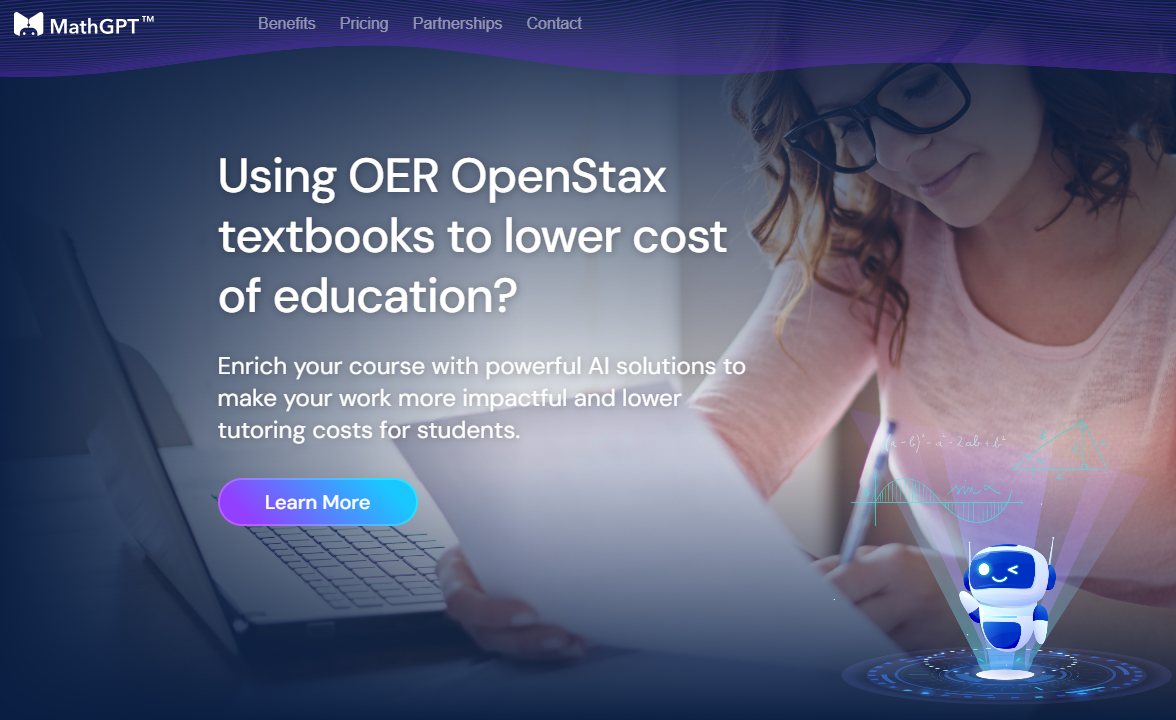 Questions and Exploration?
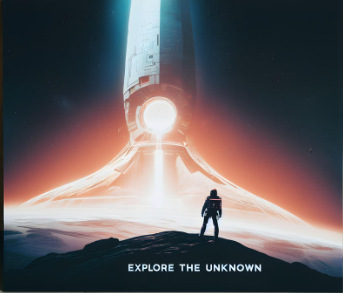